言葉は時代とともに
日本語の文字
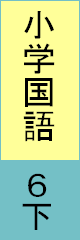 ９６～１０３ページ
俳
はい
句
誕
たん
生日
仁
じん
術
Copyright (C) 2016 / 柏市教育委員会　 All Rights Reserved.